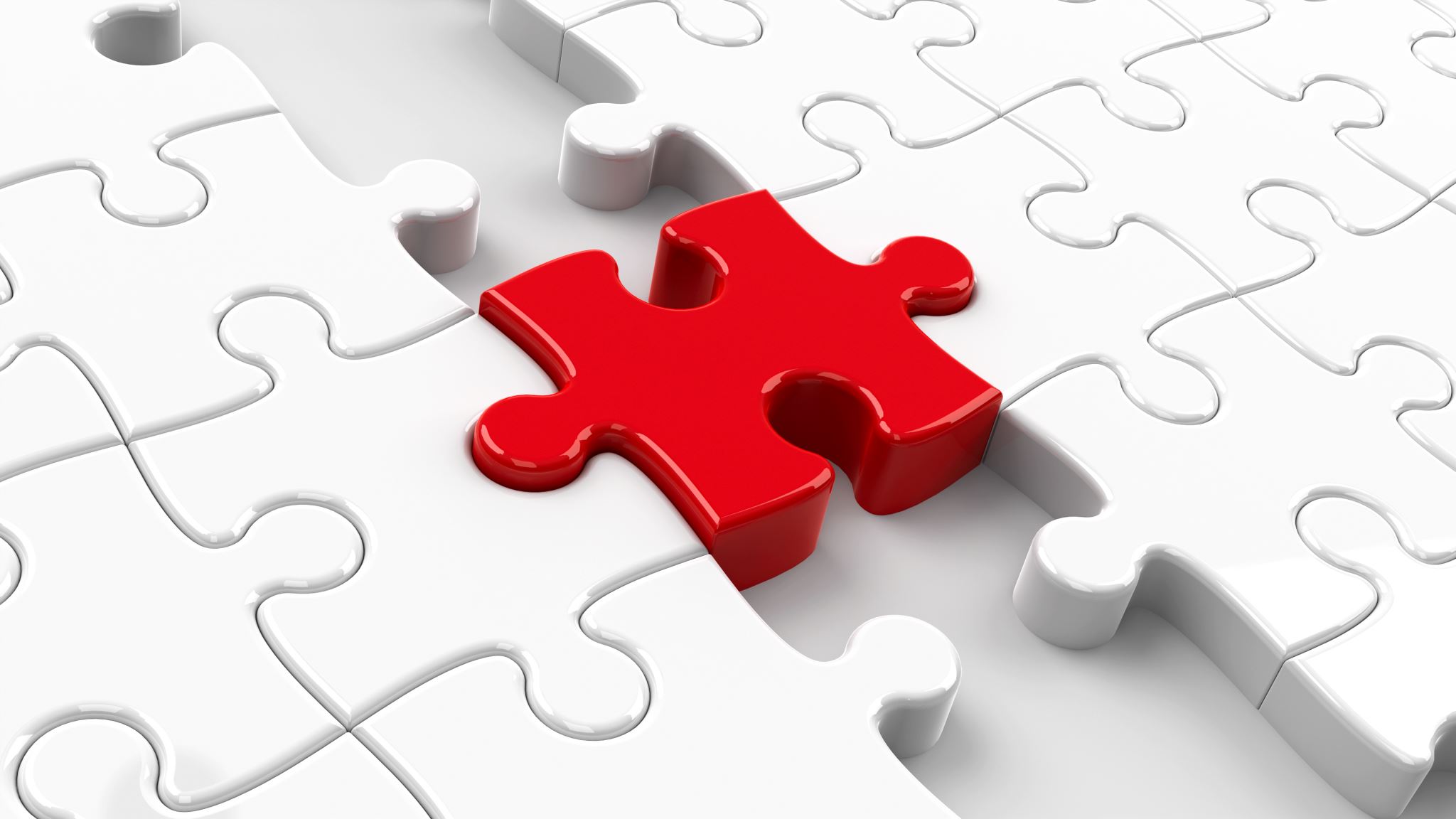 More on ID
In terms of styling (CSS)
How to use IDs
ANY Tag can be given an id
E.g., <p id = “p1”> A paragraph on something </p><table id = “plan”> <tr><td>...<img src = “puppy.jpg” alt = “cute puppy” id = “pup” style = “width: 250px; height: 125px;”><div id = “content”>…</div>etc.
Rules for id name:
MUST BE UNIQUE on the web page
Uniquely id’s an element
No spaces
No special characters 
(except _  the underscore is allowed, e.g., <p id = “two_puppies”>…)
Can’t be a tag 
(so you couldn’t have <p id = “p”> or even <p id = “table”>)
Naming ID:
Then styling an id with CSS:(you’ve seen this already…)
#puppies {
	color: blue;
	background-color: green;
	border: 2px solid orange;}
<p id = “puppies”> This is a paragraph about puppies </p>
Styling tags within a div
If you have:
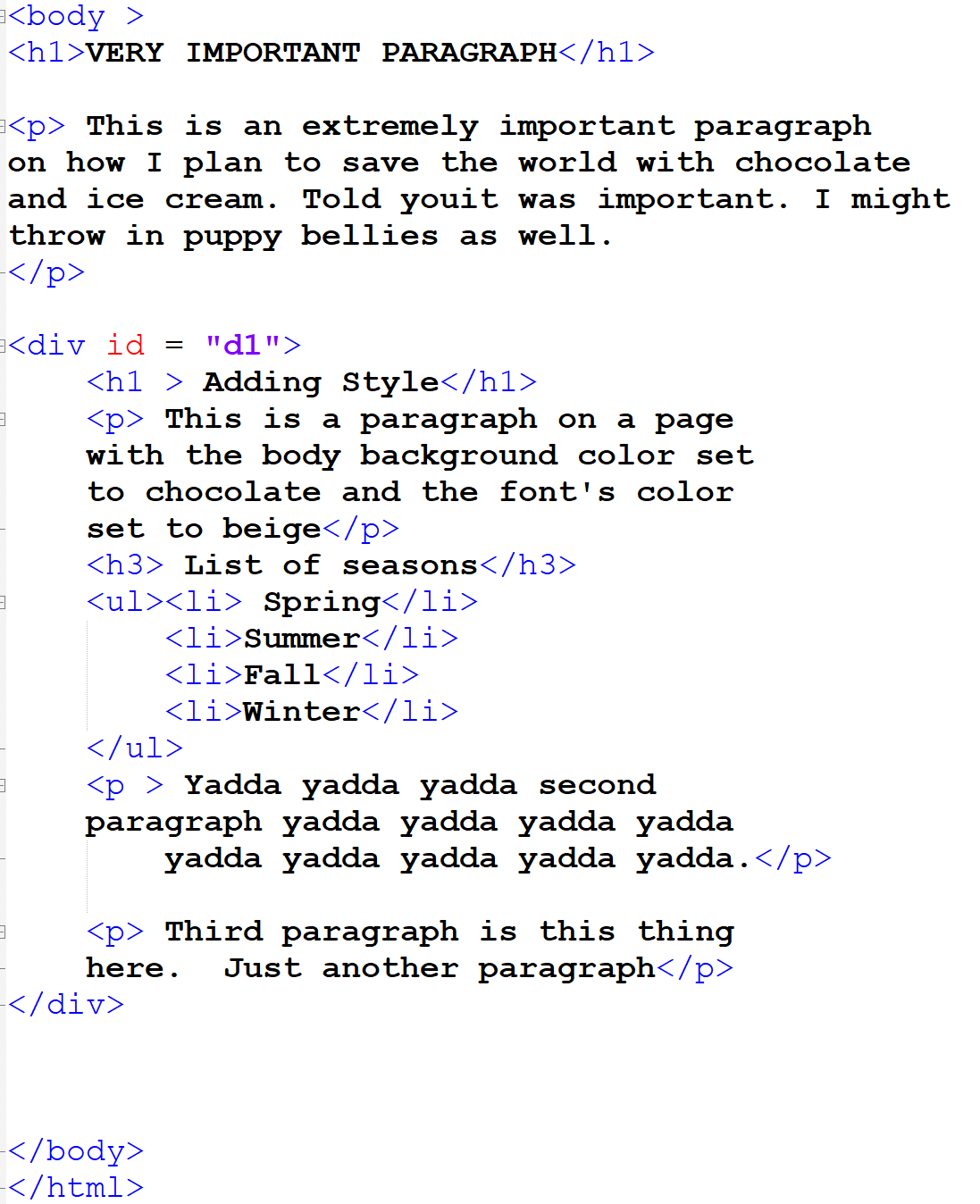 What if you want
to style the paragraph
outside the div
differently than the 
paragraphs inside the 
div tag?
Before:
CSS
What it looks like in browser
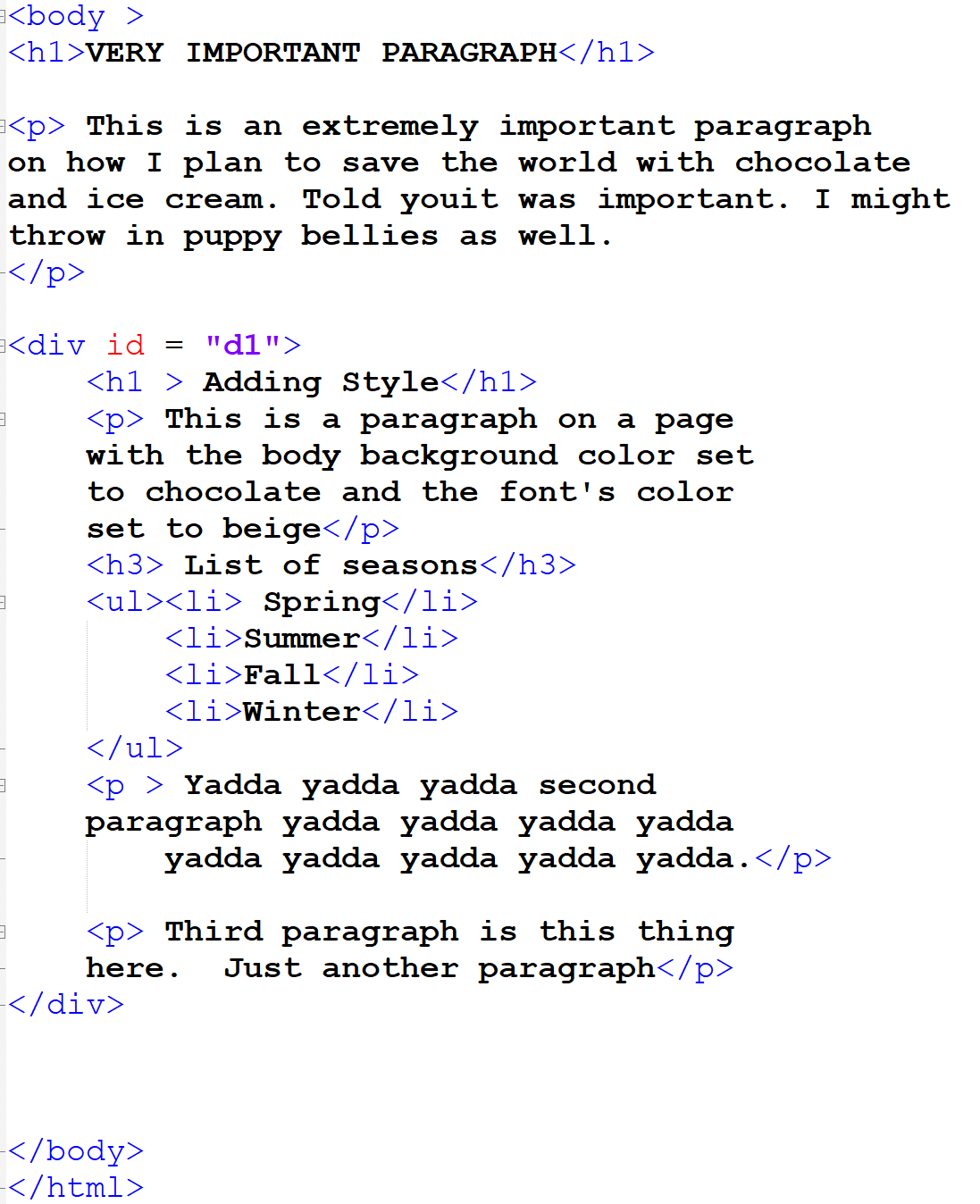 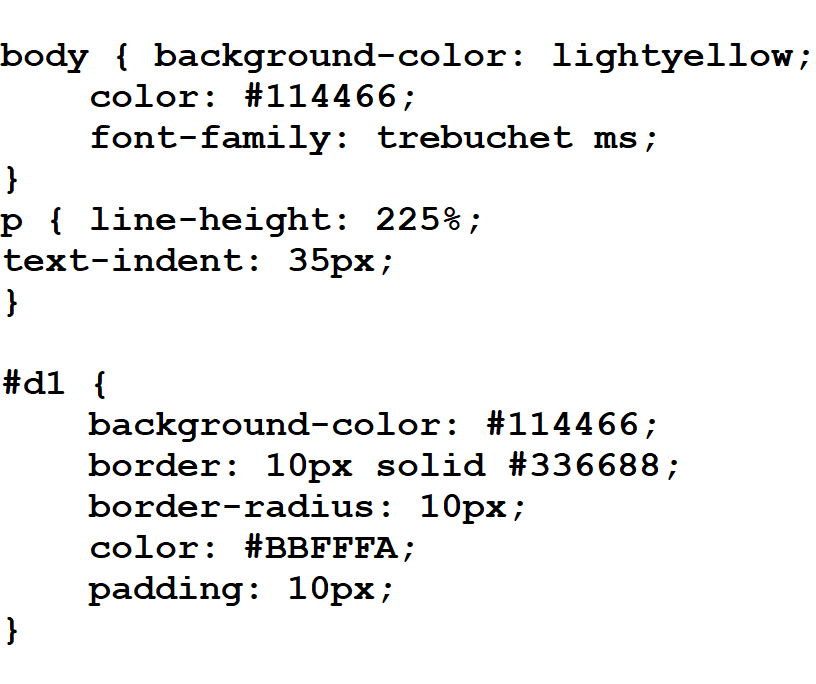 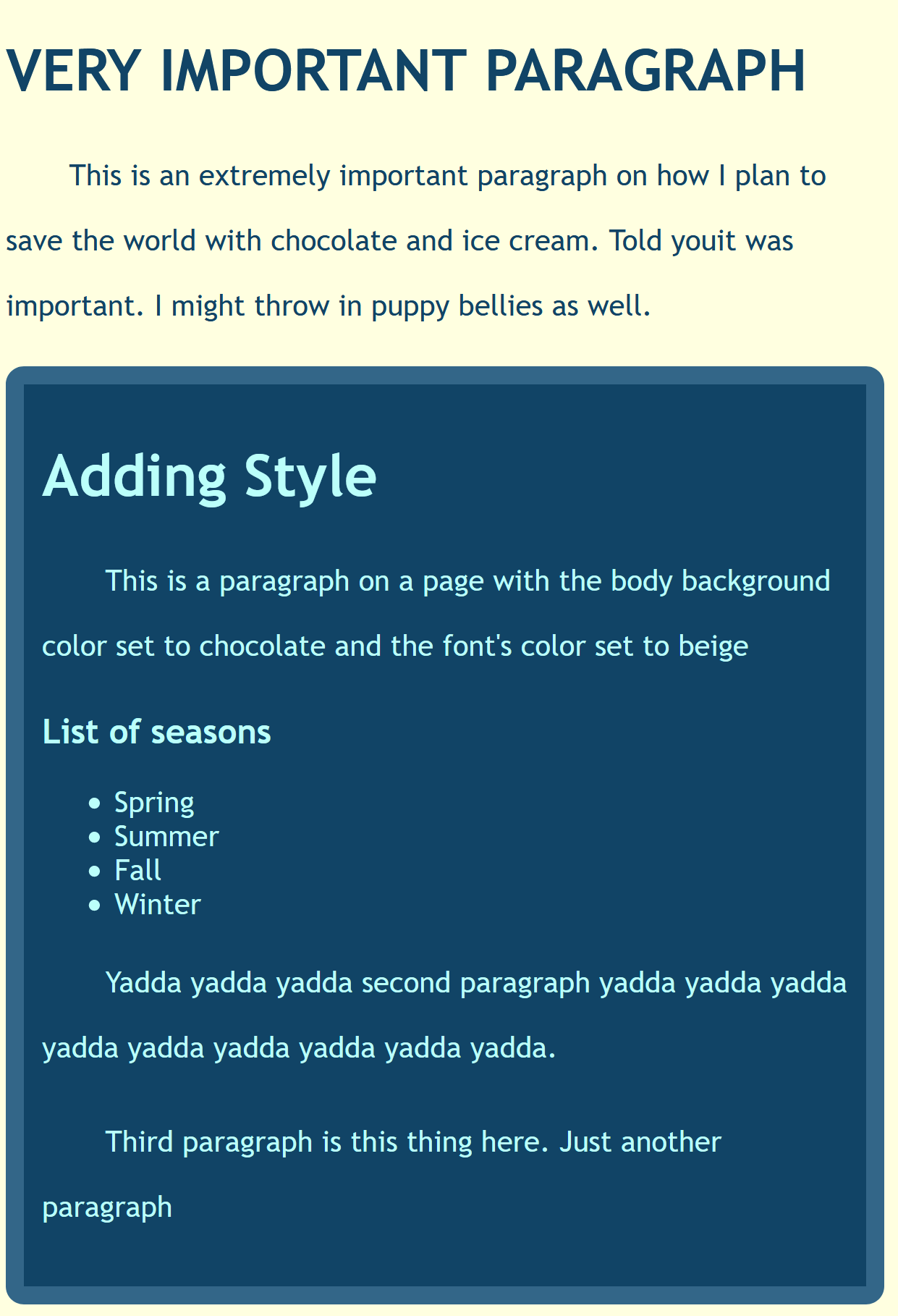 After:
CSS
What it looks like in browser
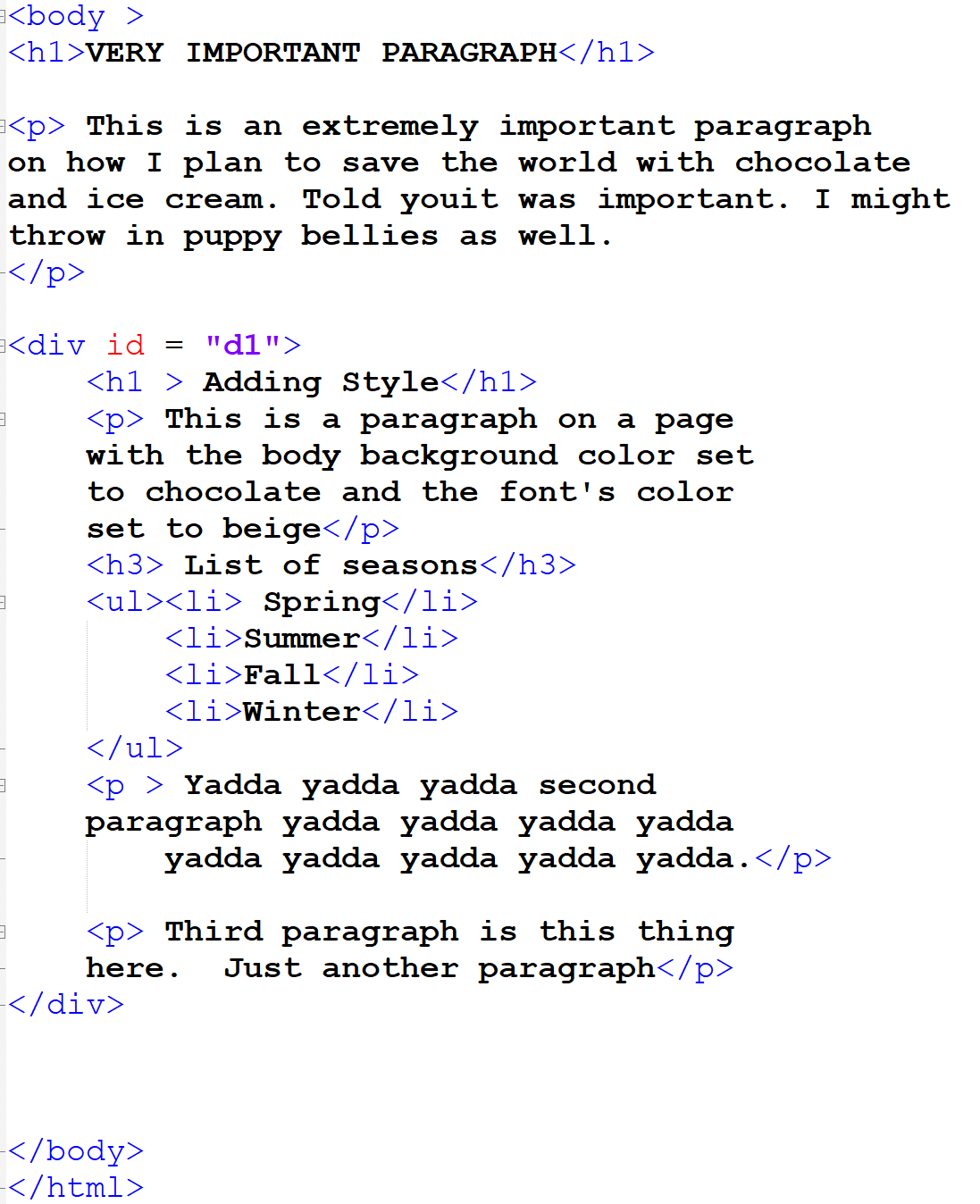 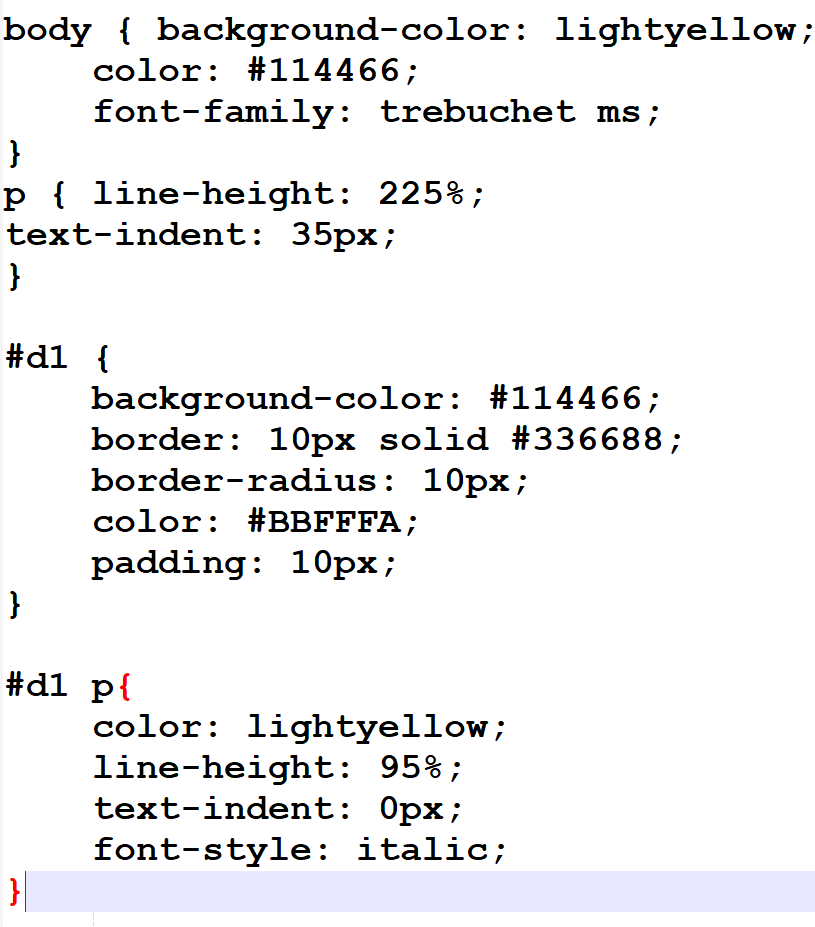 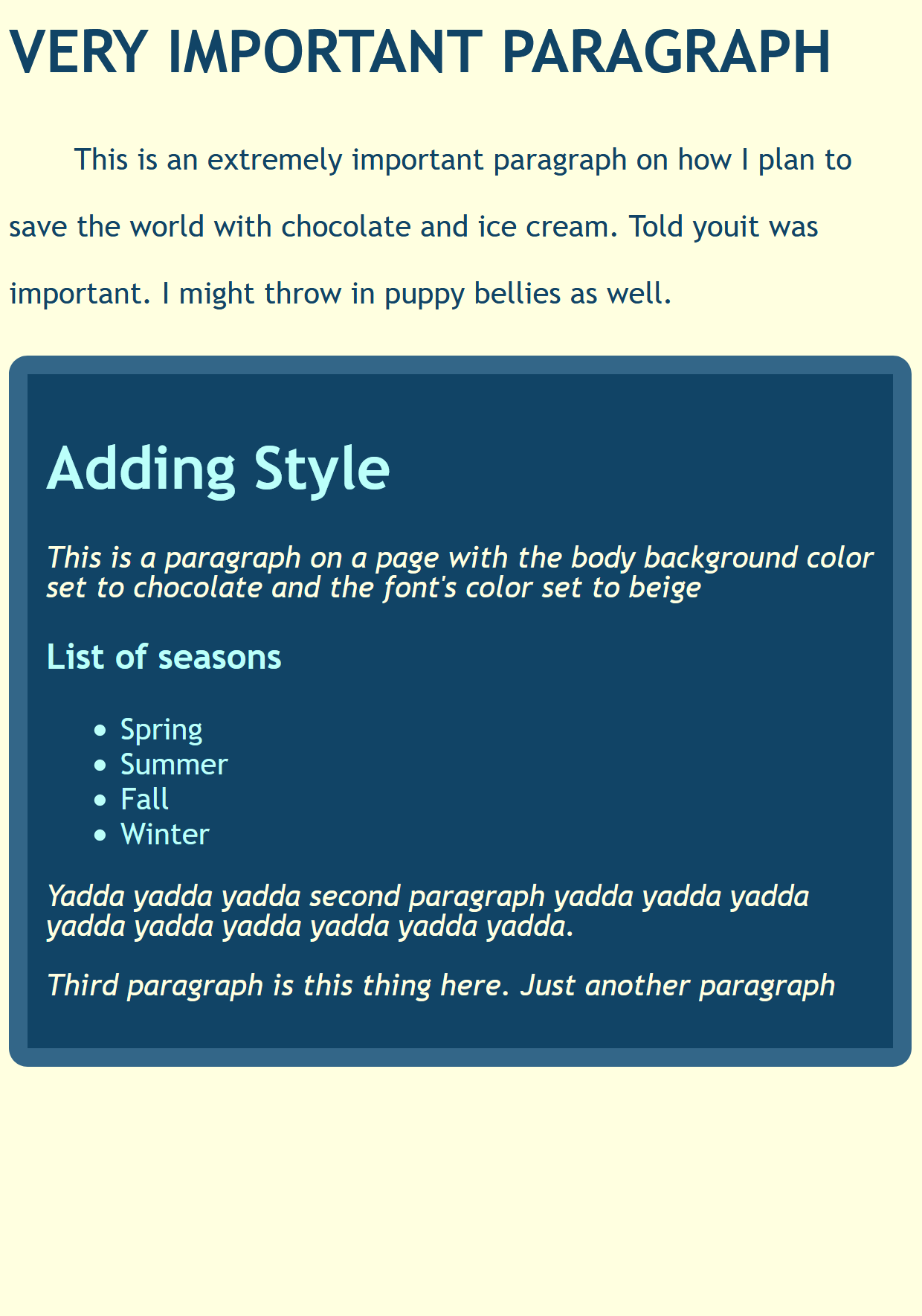 This is the style definition for paragraphs within the div “d1”
Take-Aways:
Any tag can have an id
ID Names:
No spaces, no special characters!!
Unique on a web page
Uniquely identifies a tag
Otherwise, anything you want!
Divs and Spans can have ids
Styling IDs:
start with # and id’s name
To style a particular tag within a div (which groups multiple tags together), use the div’s id and the tag
E.g., #d1 p {…